MetLife Social Selling Calendar
September – October 2023
Post 1/ Education Solutions
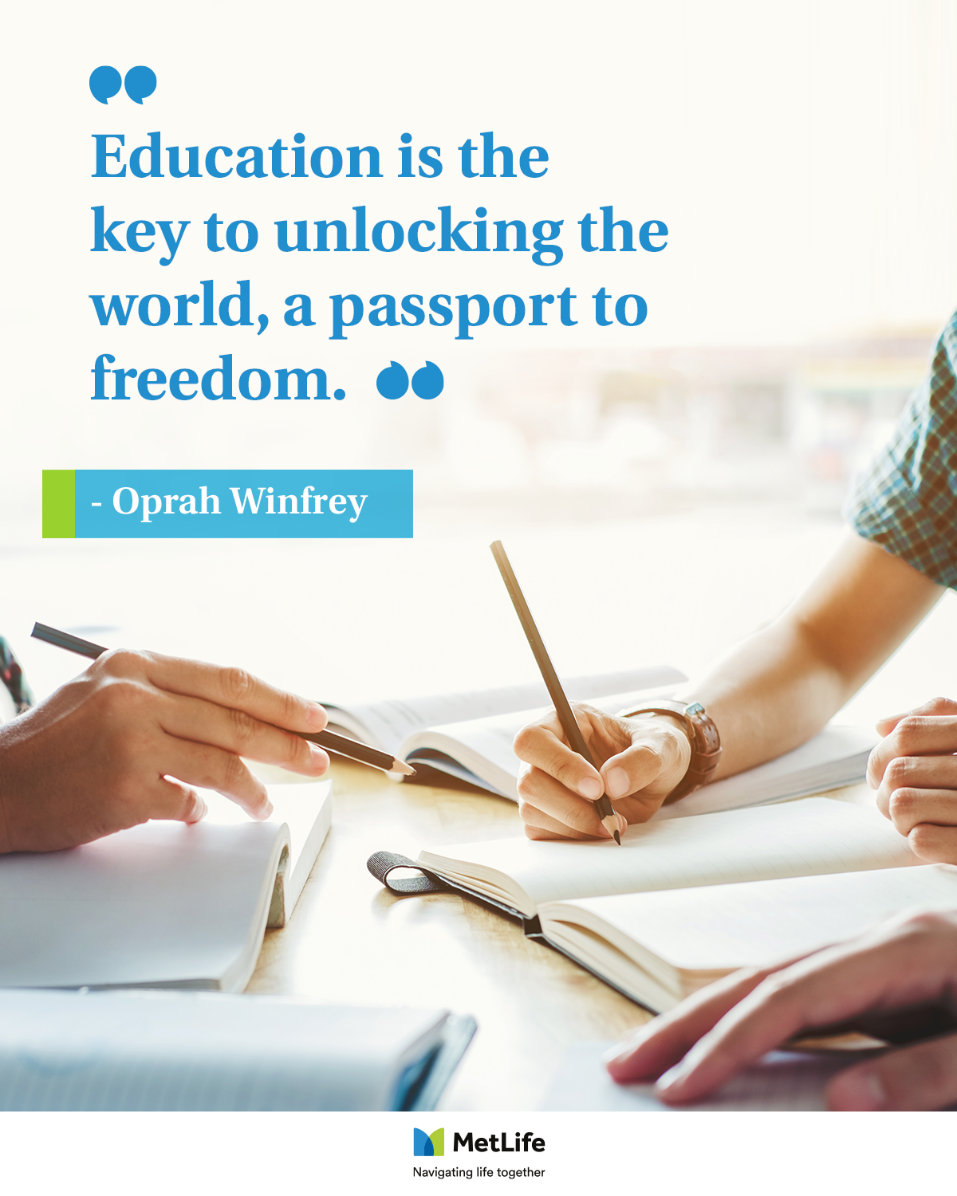 Caption: 

Now that we're back to school season, remember education is the gateway to a successful future. Starting an education plan ensures your kids access the best learning experience. Reach out to me for details on mapping out your children's educational journey and securing their bright tomorrows.

#MetLife #MetLifeLebanon #NavigatingLifeTogether #BacktoSchool #EducationPlan
Facebook, LinkedIn.
Post 2/ My Life as an Agent
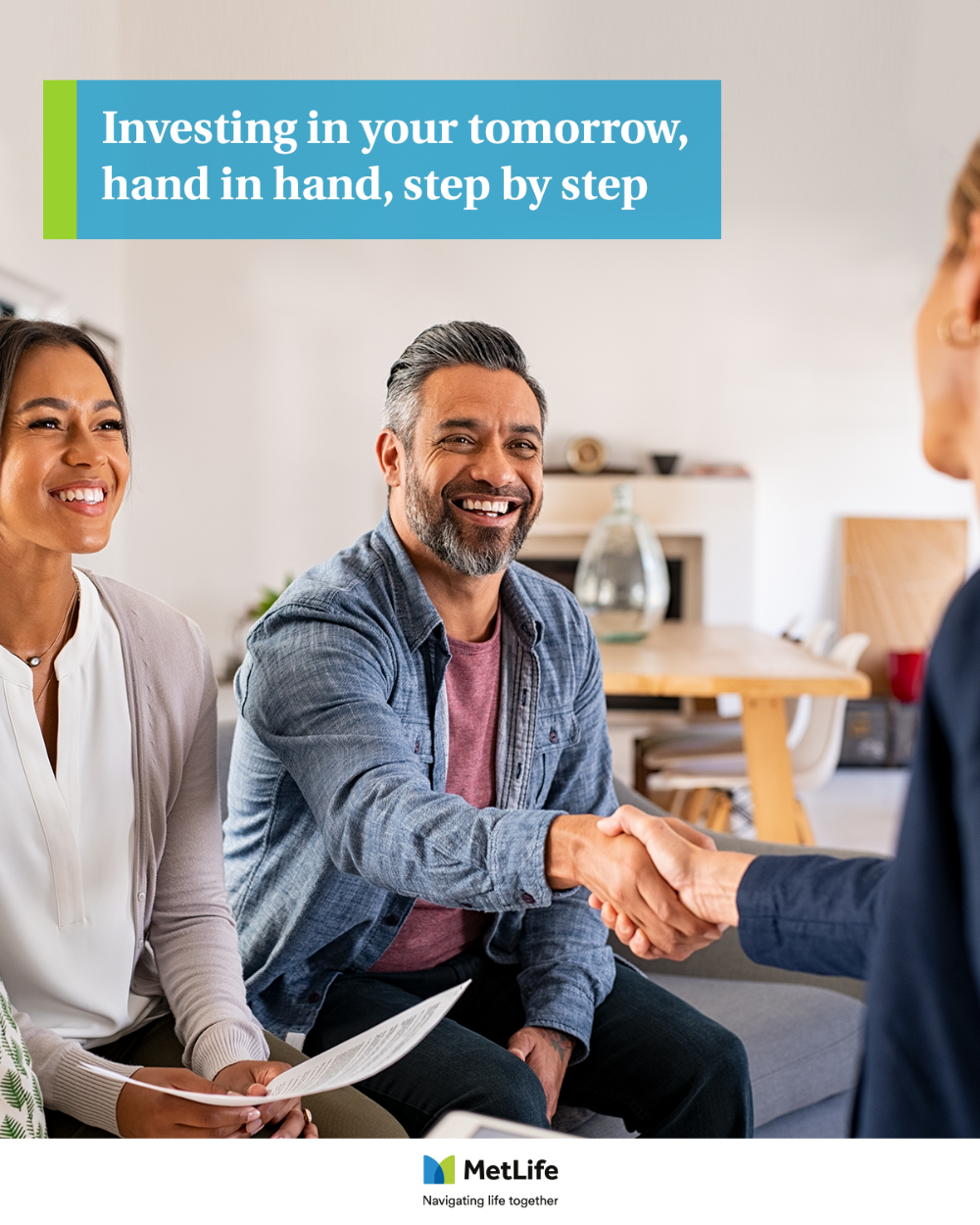 Caption: 


My life as an insurance agent, is a journey dedicated to your peace of mind and special care in challenging times. Count on me to offer protection and care at every stage of your journey! Your dreams, my expertise.

#MetLife #MetLifeLebanon #NavigatingLifeTogether #MyLifeAsAnAgent #FinancialGuidance
Facebook, LinkedIn.
Post 3/ Financial Planning - video
Caption: 

Navigating family finances doesn't require financial expertise, but it does demand a commitment to maintaining discipline. Creating a family financial plan is an empowering endeavor that can shape a brighter future for all members. Moreover, it offers an invaluable opportunity to instill essential money management skills in your children from an early age. Discover these 8 essential steps to embark on a family financial planning journey.
#MetLife #MetLifeLebanon #NavigatingLifeTogether #FinancialPlanning
Facebook, LinkedIn.
Post 4/ World Heart Day – September 29
Caption: 

🫀💙 On World Heart Day, let's put heart health first. Regular check-ups pave the path to a stronger, happier, healthier you. Spread the awareness!

#WorldHeartDay #HeartHealth #MetLife #MetLifeLebanon #NavigatingLifeTogether
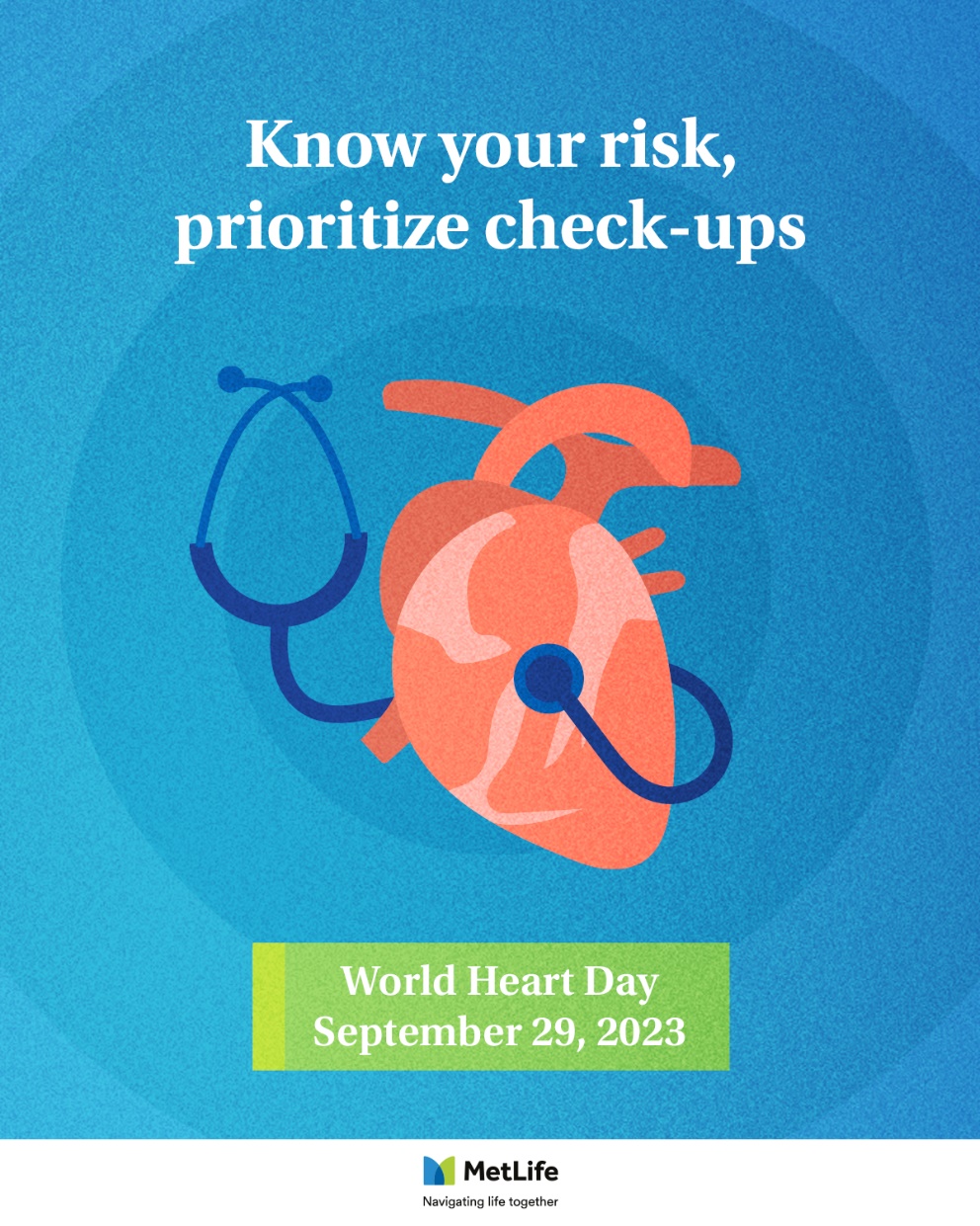 Facebook, LinkedIn.
Post 5/ A&H Solution - October
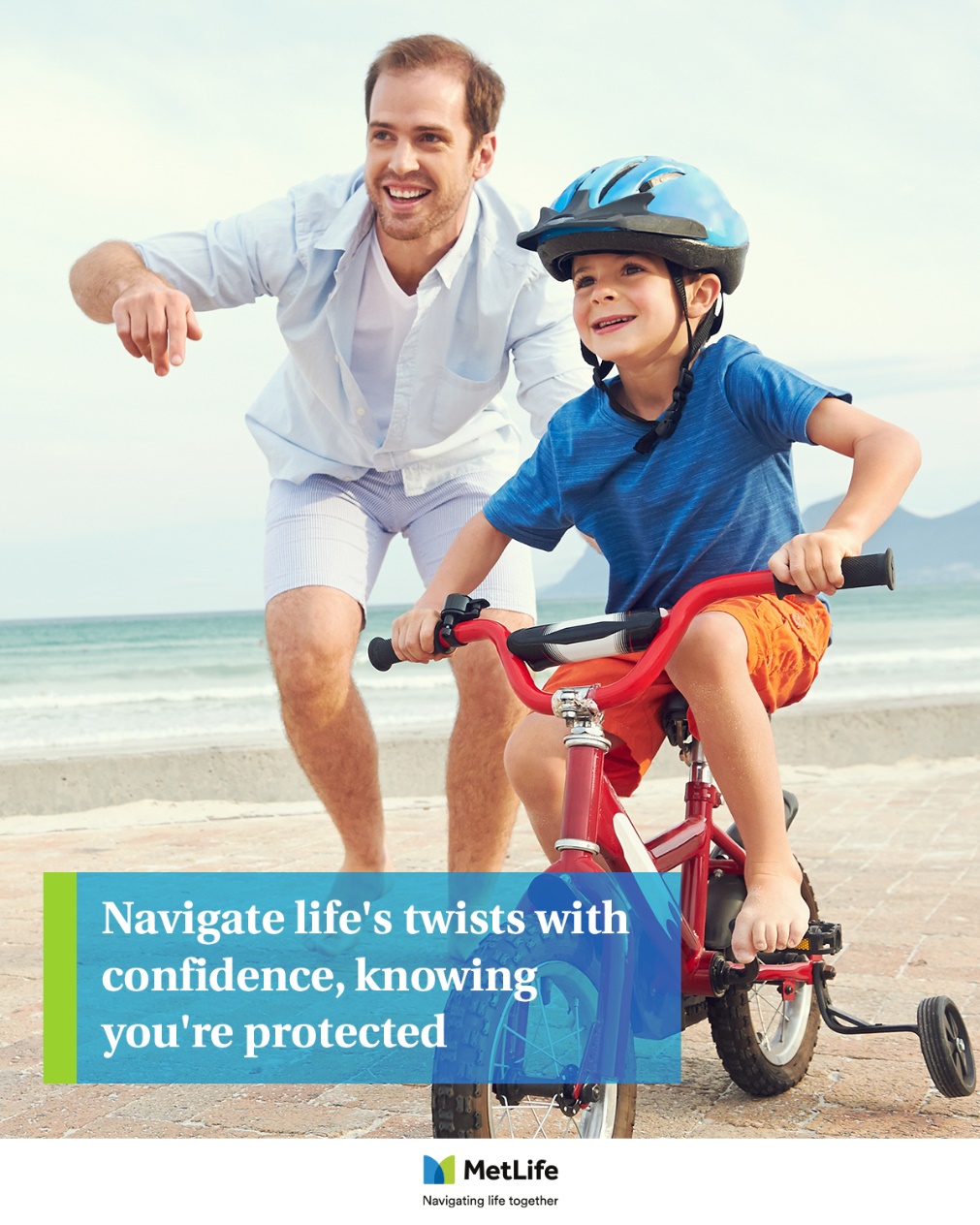 Caption: 

From prevention to diagnosis to cure; our Accident & Health solutions offer coverage for Critical Illness, Disability, Hospitalization, and Accidents. Speak to me today, and together we can tailor a unique plan to match your individual needs and priorities.

#MetLife #MetLifeLebanon #NavigatingLifeTogether #CriticalIllness #DisabilityInsurance #AccidentandHealth
Facebook, LinkedIn.
Post 6/ Breast Cancer Awareness Month – For Female agents to use
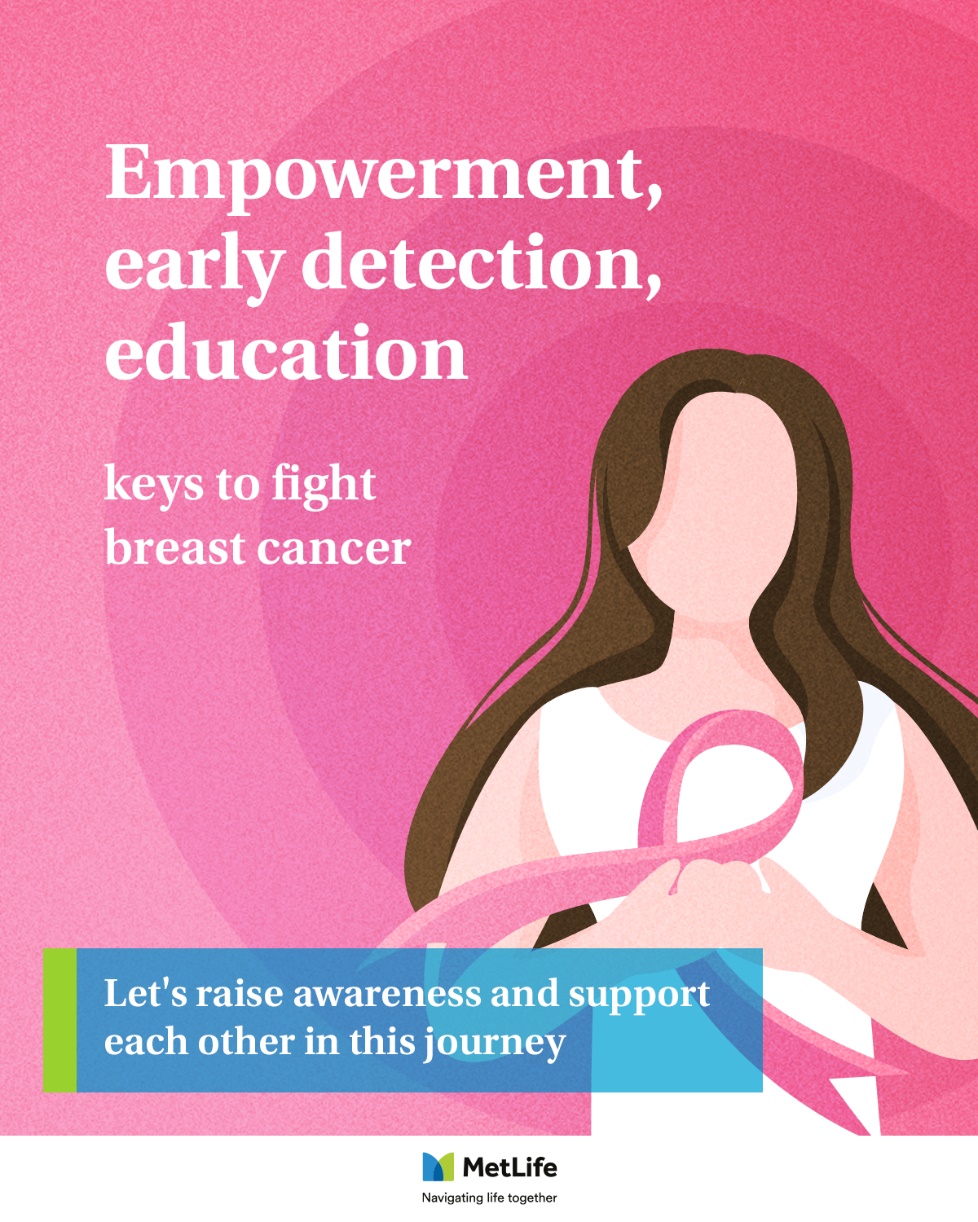 Caption: 

October is Breast Cancer Awareness Month. Let's take action together by prioritizing our health and scheduling regular mammograms. Join us in spreading awareness and taking proactive steps for prevention.

#BreastCancerAwarenessMonth #BreastCancer #MetLife #MetLifeLebanon #NavigatingLifeTogether
Facebook, LinkedIn.
Post 6/ Breast Cancer Awareness Month – For Male agents to use
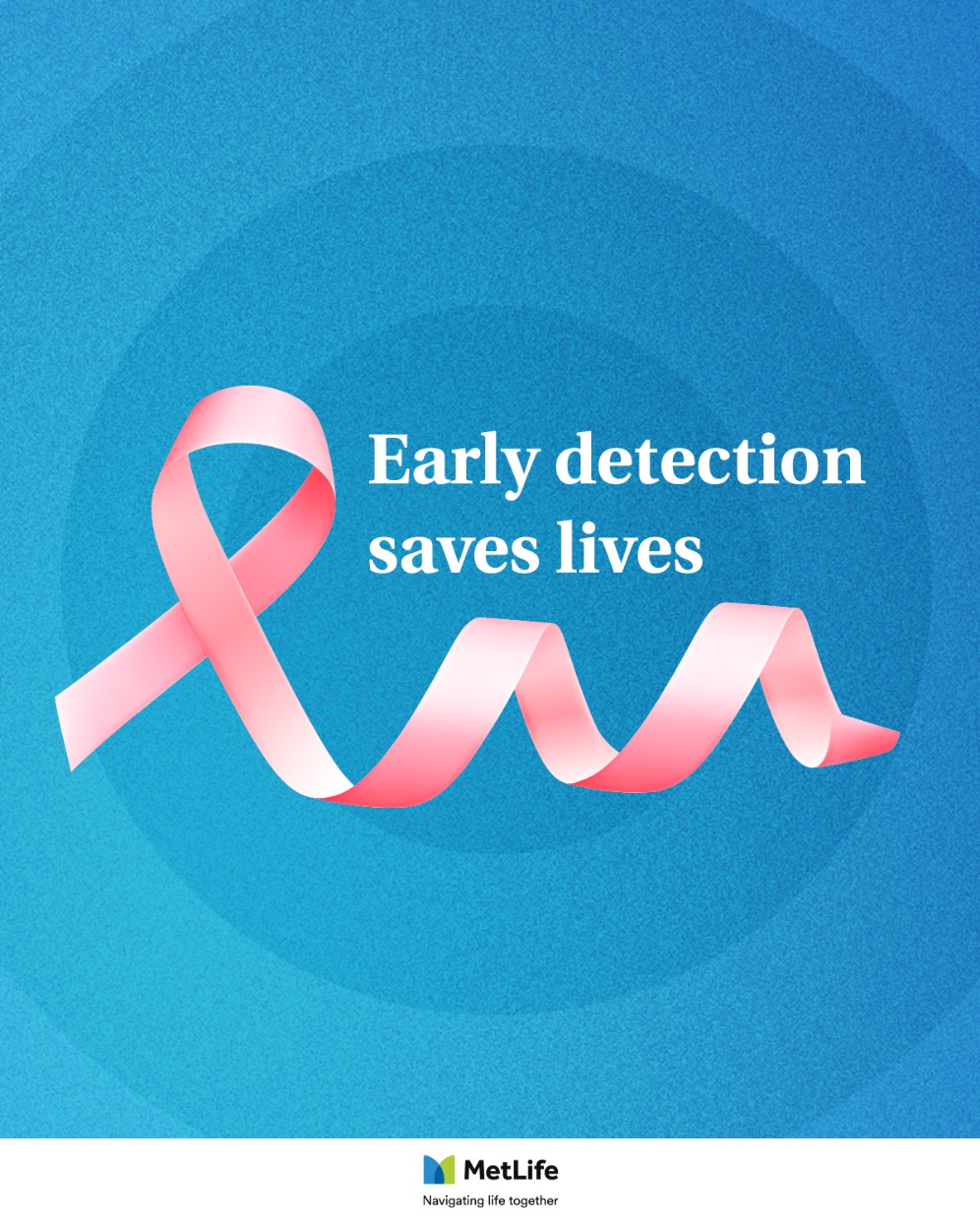 Caption: 

October is Breast Cancer Awareness Month, a time to shine a light on the stats: 64% of breast cancer cases are diagnosed at a localized stage, achieving an impressive 99% 5-year survival rate. Remember, early detection is the key – it's a matter of saving lives.

Source: NationalBreastCancer.org

#BreastCancerAwarenessMonth #BreastCancer #MetLife #MetLifeLebanon #NavigatingLifeTogether
Facebook, LinkedIn.
Post 7/ Financial Wellbeing – EB
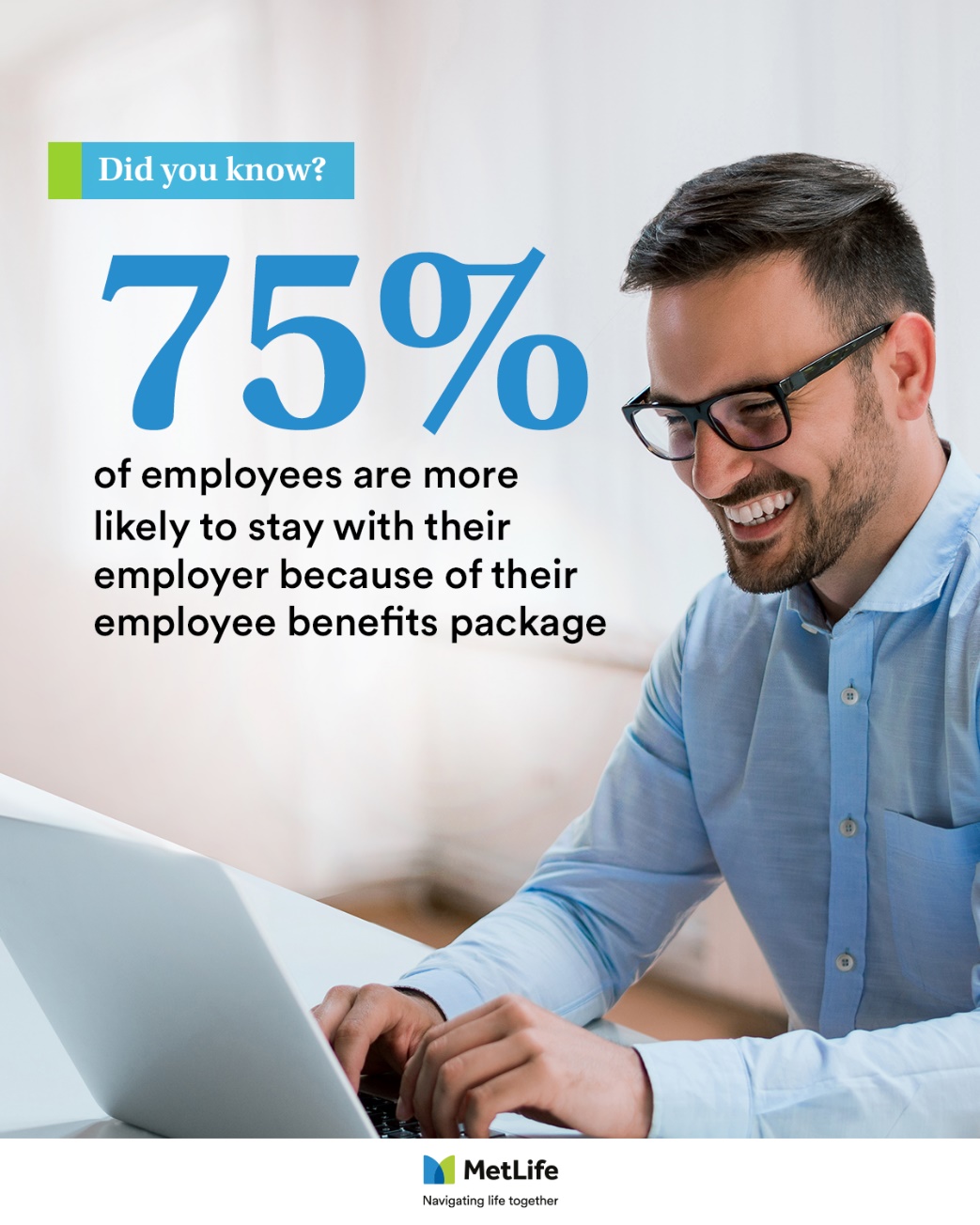 Caption: 

Employee loyalty is more than an expression – It is a tangible result of meaningful investments. As professionals, we recognize that benefits go beyond just compensation. They reflect a company's commitment to our well-being and growth. So, here's the question: What benefits are you providing to your employees?

Let’s get in touch to discuss this further.

#MetLife #MetLifeLebanon #NavigatingWorkTogether #EmployeeBenefits
Facebook, LinkedIn.
Thank You